Tax Gaming Under the New Preferences 
for Business Income
Ari Glogower, Asst. Professor of Law, Ohio State Moritz College of Law 
David Kamin, Professor of Law, NYU School of Law
May 18, 2018
1
Main Themes
Pick your own adventure in avoiding the top rate:  Corporation or 199A.

How corporations can shelter income – deferral or avoidance of second layer of tax.

Arbitrary rules + tax planning under 199A.

Changes driven by idea that “business income” deserves special low rates, but that is an incoherent concept.
Top 1%
(34% of Total)
2
Pick Your Own Avoidance Adventure: Using Corporations or 199A to Avoid the Top Rate
Top 1%
(34% of Total)
3
Rate Structure: A Break-Down
Top 1%
(34% of Total)
4
Earning Income Through a C Corp
Top 1%
(34% of Total)
Ordinary Investment Income
Labor Income
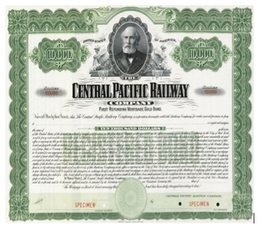 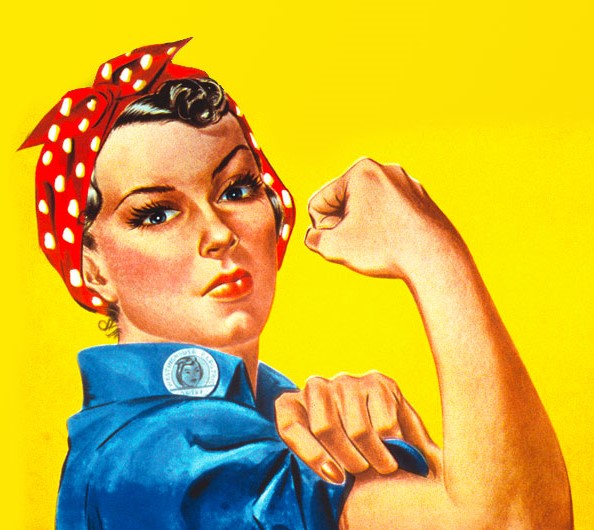 5
Steps for Using a Corporation as a Shelter
Earn income – either labor income or capital income taxed at ordinary rates – through the corporation.

Retain earnings, to maximum extent possible, in corporation.  Use planning techniques to avoid personal holding company rules and accumulated earnings tax (lots of pressure on these rules).

If liquidity needed, borrow – and potentially even using corporation as collateral or as source of loan (though, for latter, have to avoid constructive dividend).

Defer second layer of tax to extent possible and potentially entirely eliminate via step up in basis at death.
Top 1%
(34% of Total)
6
The Rate Differential: Historical Perspective
7
Source: Authors’ calculations.
Retained Corporate Earnings in the Past Represented Significant Share of Income at Top
Top 1%
(34% of Total)
8
Source: Authors’ calculations based on backup data from Piketty, Saez, and Zucman, Distributional National Accounts, Quarterly Journal of Economics (2018).
Web of 199A Rules
Top 1%
(34% of Total)
9
Benefits Concentrated at 
Top of Income Distribution
Top 1%
(34% of Total)
Authors’ calculations from Joint Committee on Taxation data in JCX-32-18
10
Benefits Concentrated at 
Top of Income Distribution
Top 1%
(34% of Total)
Authors’ calculations from Joint Committee on Taxation data in JCX-32-18
11
Structuring Around 199A: 
“Cracking” and “Packing”
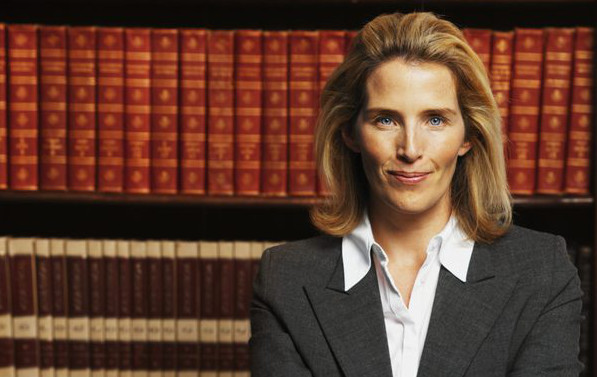 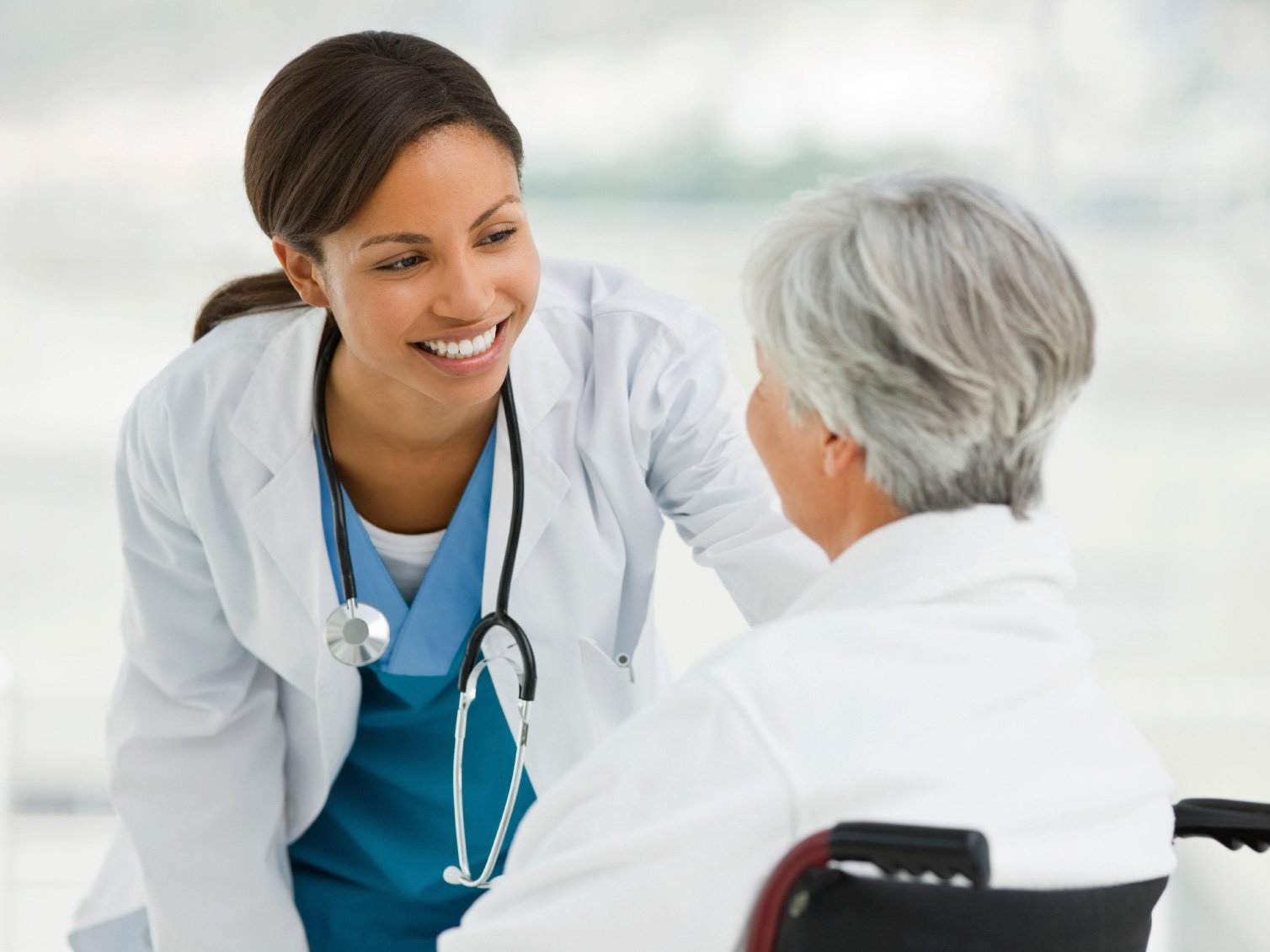 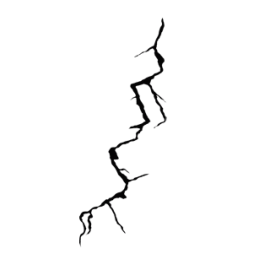 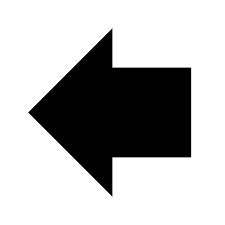 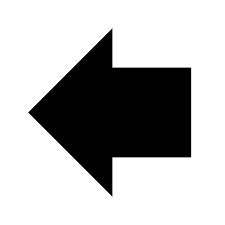 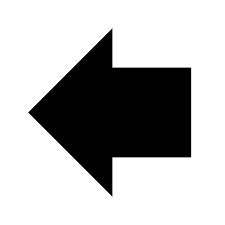 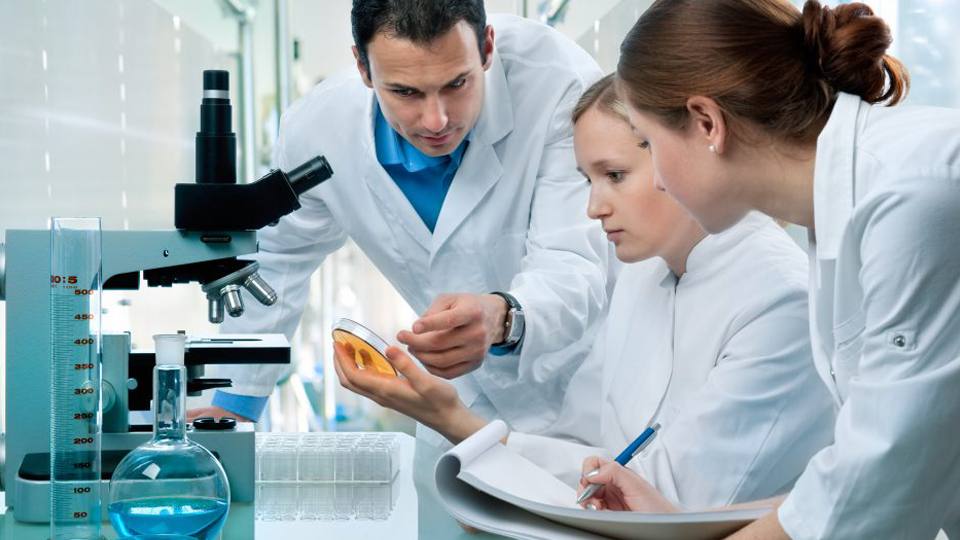 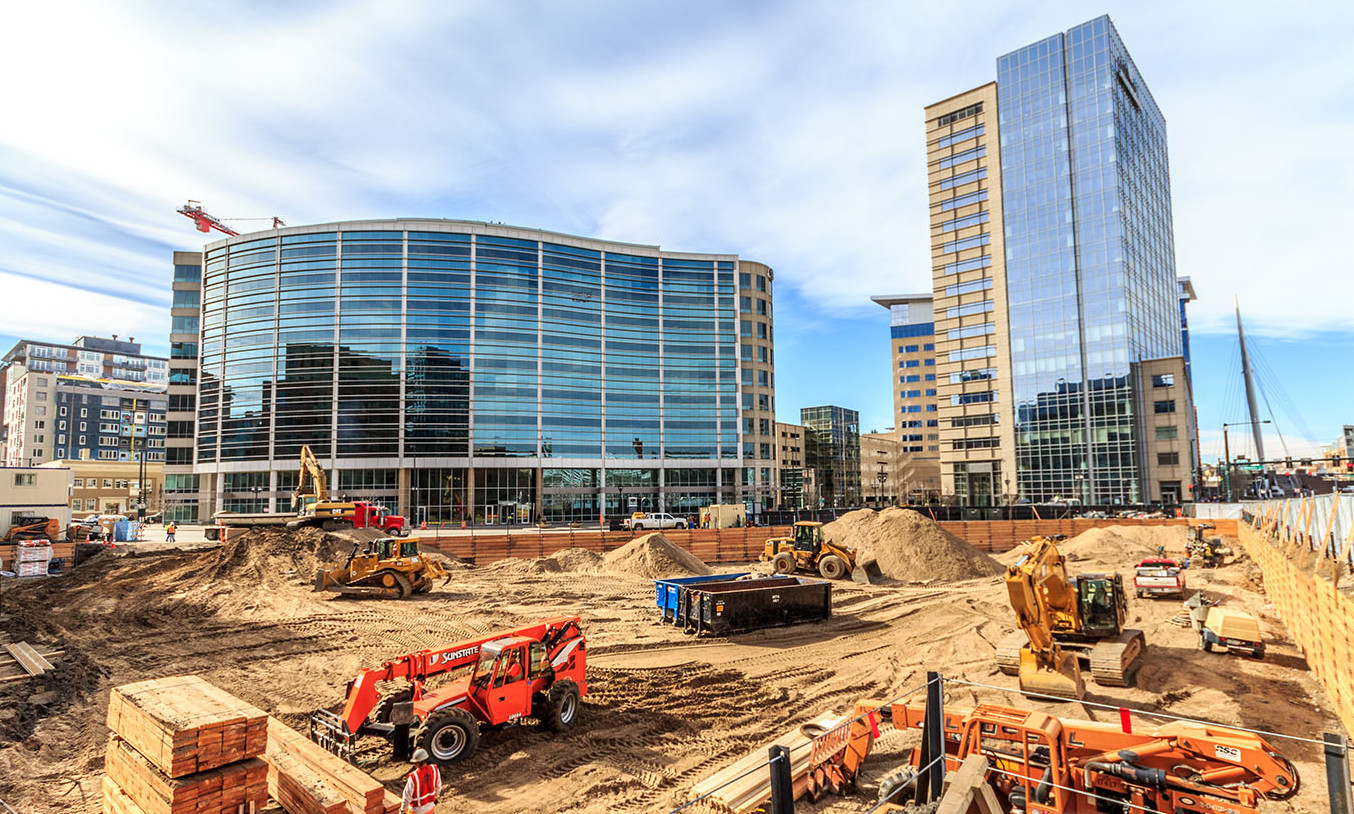 12
Incoherence of “Business” Income
Logic of this (if there is any) = Biz income should be preferentially taxed relative to other kinds.  However, category itself incoherent.

Creates a preference for income of any kind—labor, normal returns to capital, rents—earned as “business” income.

So….

If it’s in a c-corp = biz income

If it’s in a 199A eligible pass through = biz income

Rate structure is NOT an ersatz consumption tax system, which would exempt normal returns to capital but tax labor and rents consistently.
Top 1%
(34% of Total)
13
Remember Majority of Corporate 
Profits Are Apparently . . . Rents
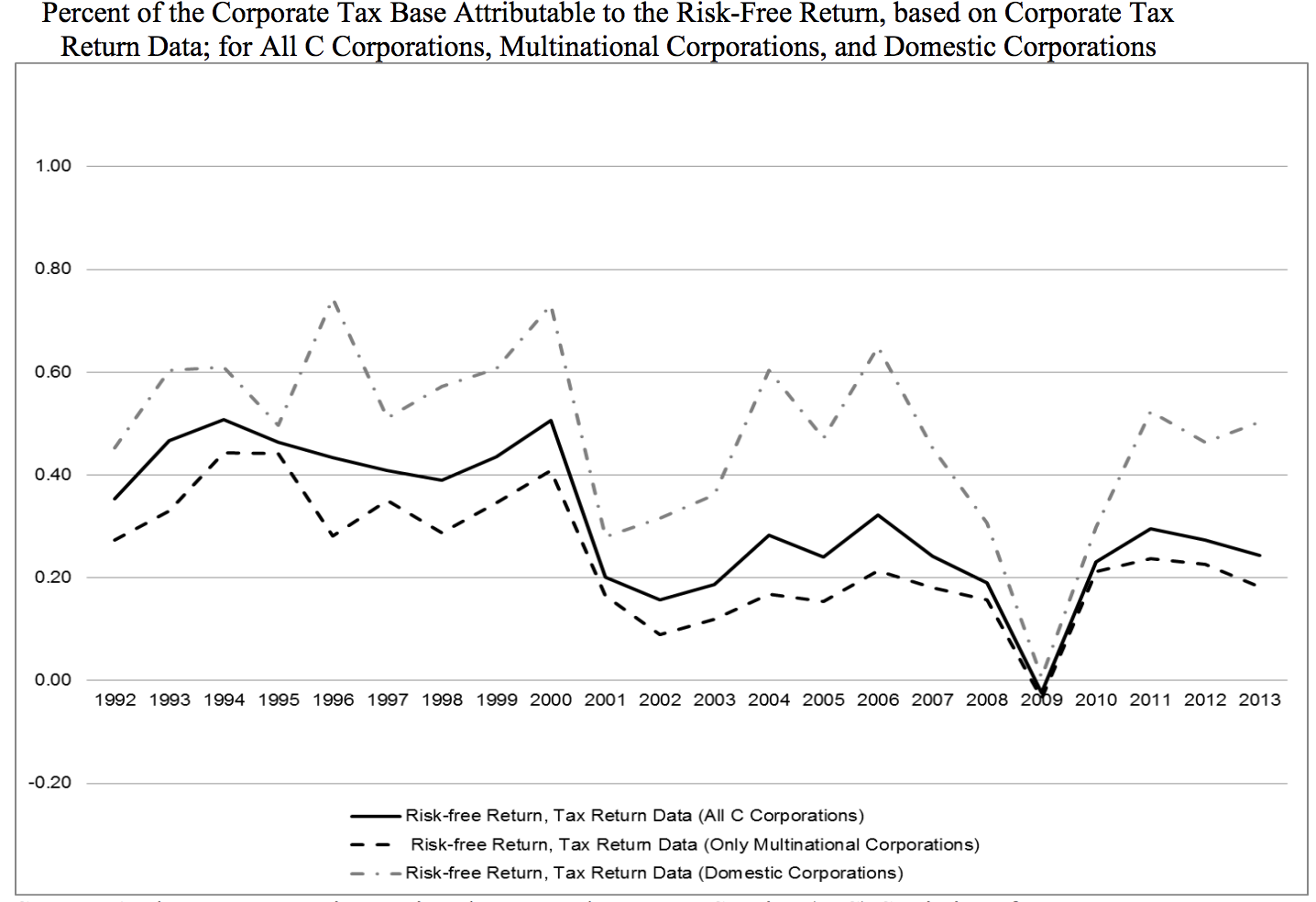 Top 1%
(34% of Total)
Source:  Laura Power & Austin Frerick, Treasury Dep’t, “Have Excess Returns To Corporations Been Increasing Over Time?”, November 2016.
14